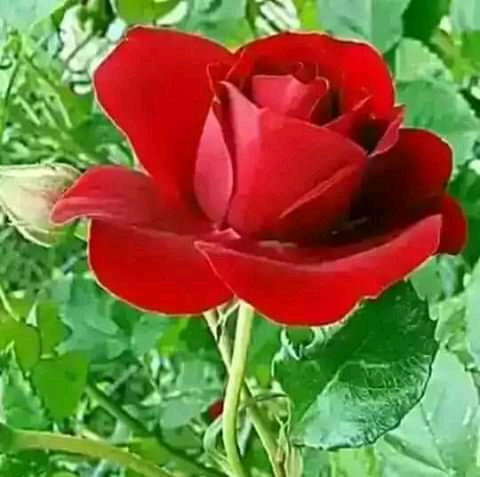 HELLO
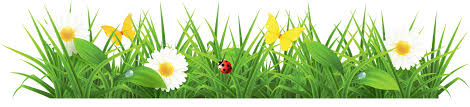 To  Everyone
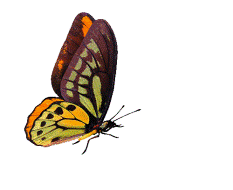 This is
Mohammad Faruk Ahmed Mazumder 
Assistant Teacher
Malora Government Primary school
Shahrasti,Chandpur
Email:farukt1979@gmail.com
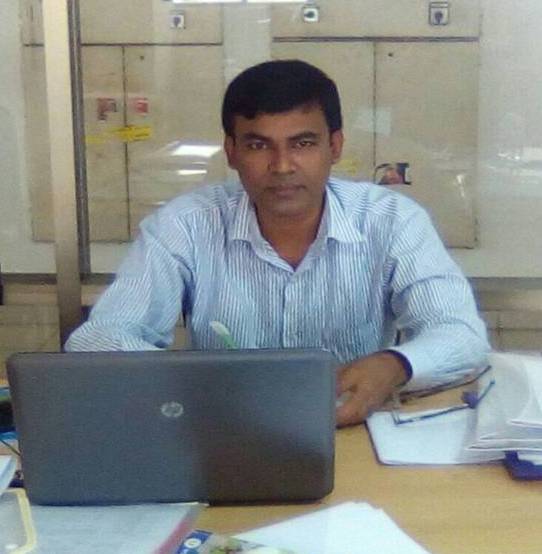 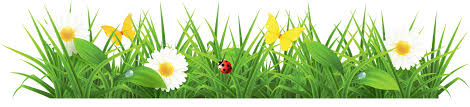 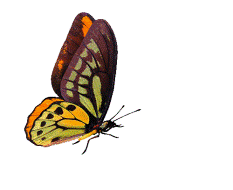 Lesson Introduce
Dear students,
Do you want to enjoy?
So, let’s see a video!
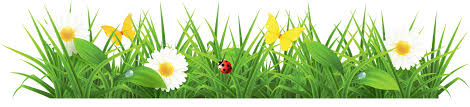 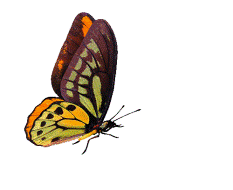 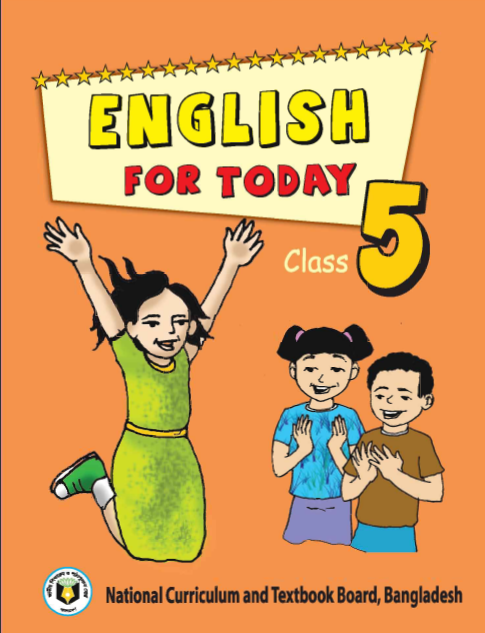 Dear students . look at the picture
What is this?
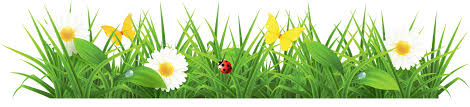 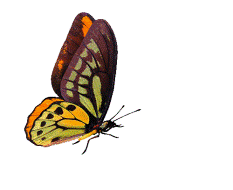 Yes.
‘This is our “English for Today’ textbook”
Dear students . look at the picture
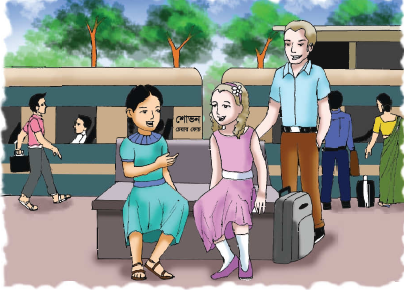 What can you see in the picture ?
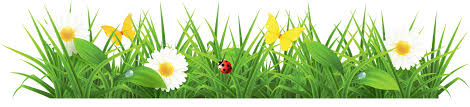 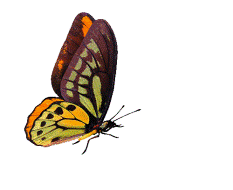 Today’s our lesson
H
E
L
L
O
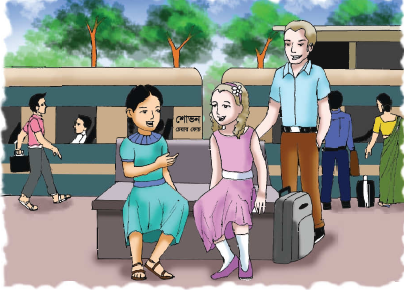 Learning Outcomes
At the end of the lesson , students will be able to-
Listening:
    3.2.1 understand questions about family and friends of students.
    3.4.1 understand statements made by the teacher  and students.
Speaking:
   1.1.1 say words, phrases and sentences with proper sounds and stress.
   8.1.1 take part in conversations on appropriate topics.
Reading:
  1.5.1 read words, phrases and sentences in the text with proper            pronunciation ,stress and intonation.
I’m Sima.
May I introduce myself ?
Hello!
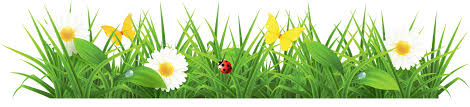 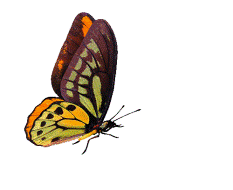 Hi! I’m Jessica.
Where are you going , Jessica?
I’m going to Chattogram .
I’m on holiday with my father
Really? Where are you from?
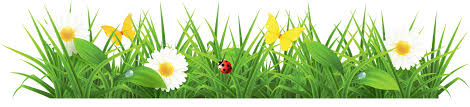 I’m from the United Kingdom. 
Are you  from  Dhaka?
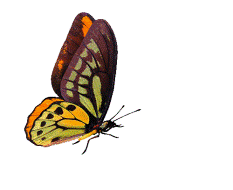 No, I’m from Sylhet. That’s where we’re going. Our train is leaving in 10 minutes.
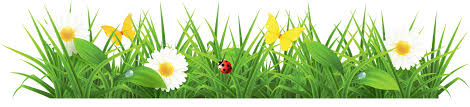 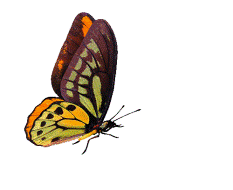 Have a good journey.
Thank you. Nice meeting you, Jessica. 
Have fun in Chattogram.
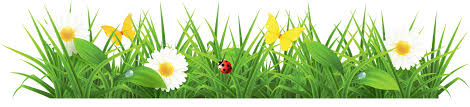 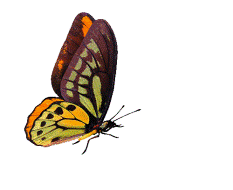 Thanks.  Nice meeting you, too, Sima .
Everybody take your EFT book 
and 
open page at 02
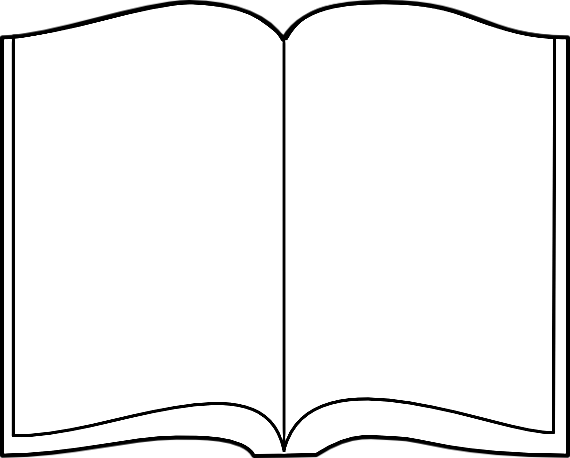 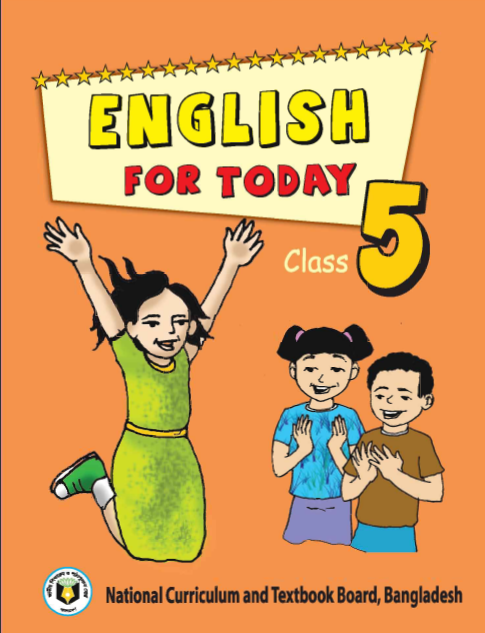 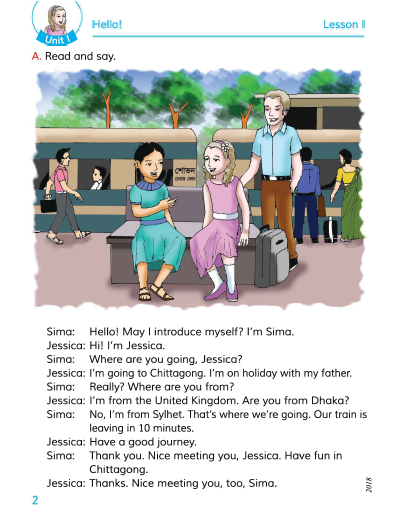 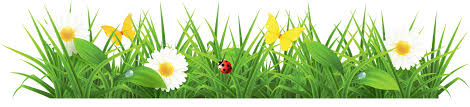 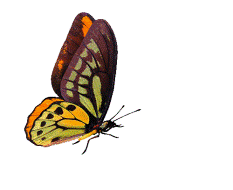 New word in this lesson
Introduce
পরিচয় করানো
Formally  known by name to another in person..
in actual fact
Really
সত্যি
an extended period of leisure and recreation
Holiday
ছুটি
দেখা হওয়া
formal discussion
Meeting
go away from
ছেড়ে যাওয়া
Leaving
Teacher’s model reading
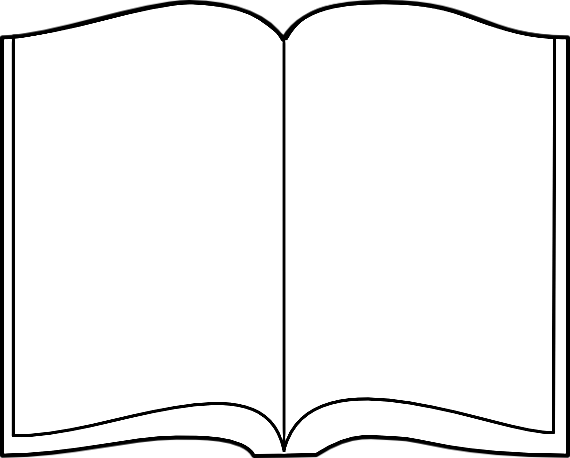 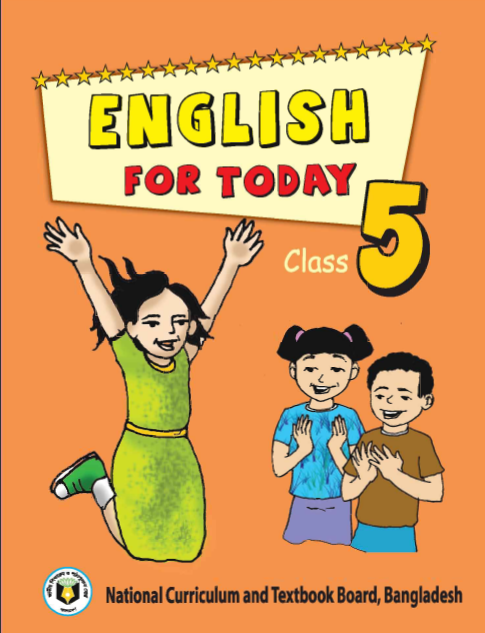 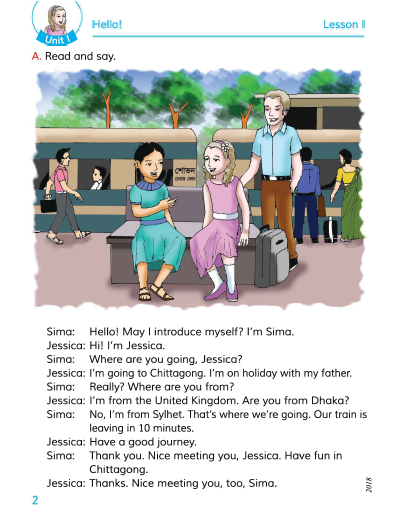 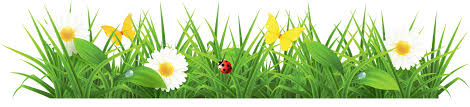 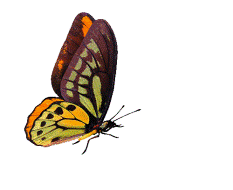 Individual  reading
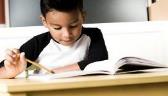 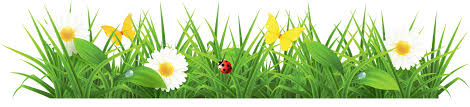 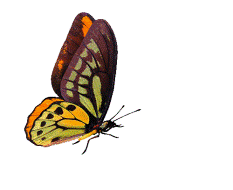 Students read this dialogue individually.
Now dear students answer the following questions
One day One word
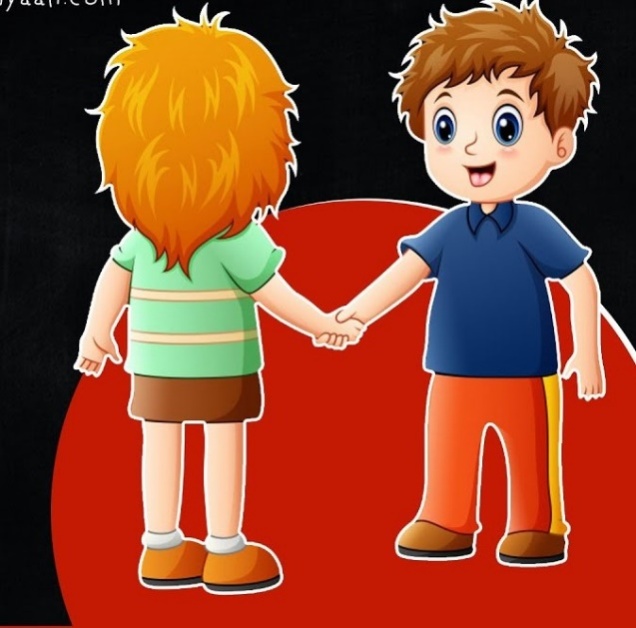 পরিচয় করানো
Introduce
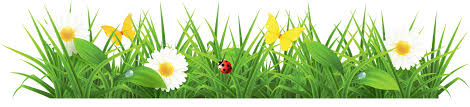 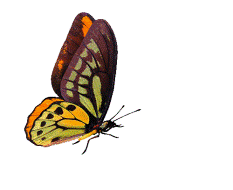 make (someone) known by name to another in person, especially formally.
Group work
Dear students, To make conversation to each other about your first meet.
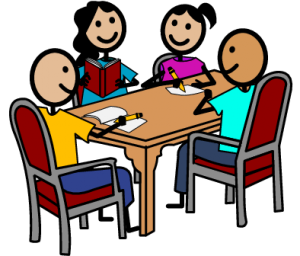 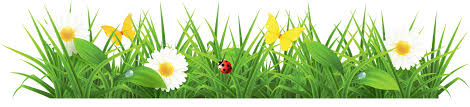 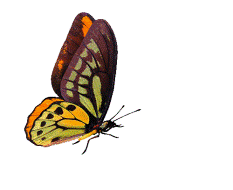 Pair work
Dear students, To make conversation to each other about your first meet.
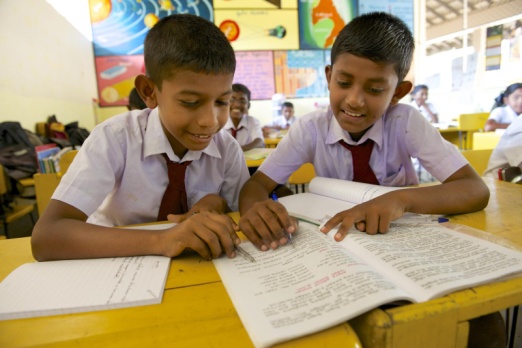 I will look around the pair work and help them
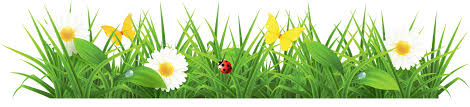 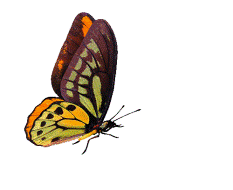 Evaluation
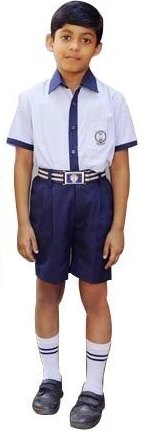 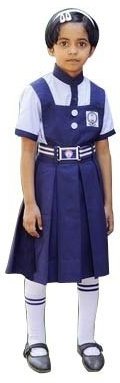 I will call two students to the front and ask them to create a conversation about themselves
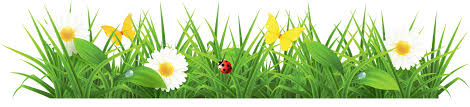 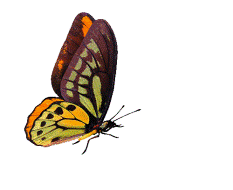 Home task
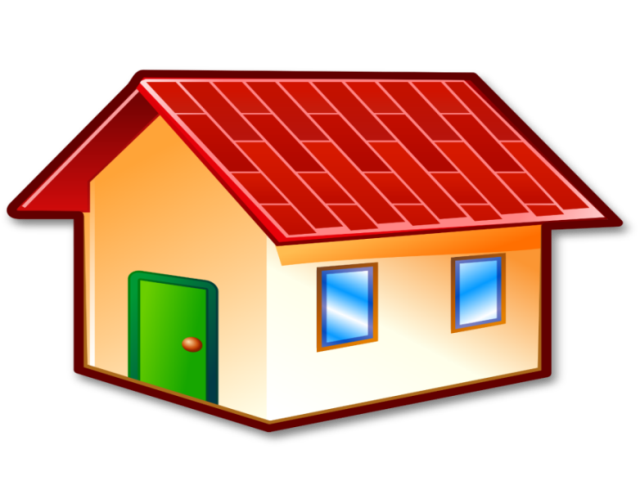 Students will practice to create a conversation about Yourself
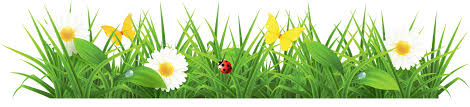 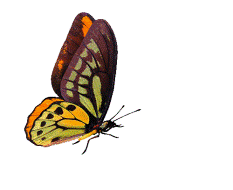 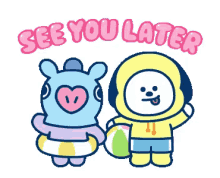 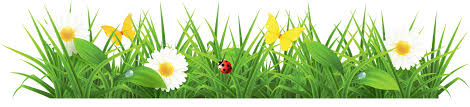 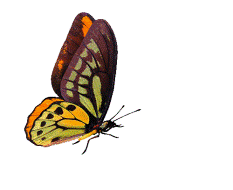